Prawo autorskie w szkole,czyli … zasady eksploatacji Internetu
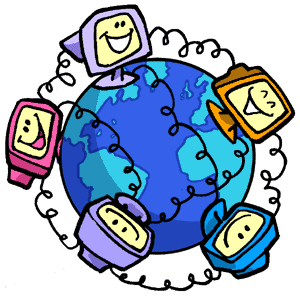 Opracowała:
Krystyna Dzikowska
Definicja Internetu
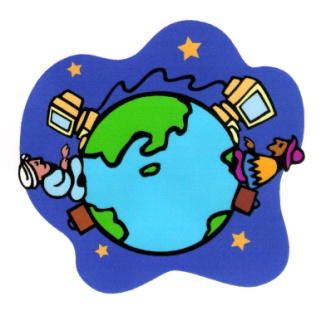 Internet powinien być rozumiany jako ogólnoświatowa sieć wykorzystująca możliwości komunikacji elektronicznej. 
Daje możliwości nie tylko publicznego udostępniania wszelkiego rodzaju materiałów, ale także korzystania z tych materiałów. 
Musimy jednak pamiętać o tym, że udostępnianie i korzystanie z Internetu są normowane przepisami prawa.
Internet a prawo autorskiePodstawowe zasady
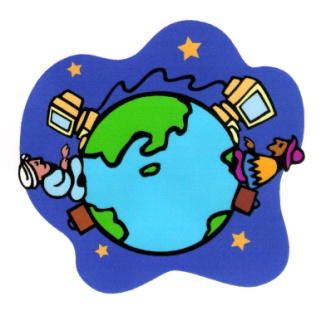 Internet również podlega prawu autorskiemu
-   Podstawa prawna:
    Ustawa z 4 lutego 1994 o prawie autorskim i prawach pokrewnych ( Dziennik Ustaw 2000, nr 80, poz.904 )
Utworem może być nie tylko książka, film czy wiersz, lecz także strona internetowa
Dzieła udostępniane w Internecie podlegają ochronie, tak jak każdy utwór czy przedmiot praw pokrewnych rozpowszechnione w inny sposób ( np. na płycie, w kinie).
Internet a prawo autorskie Podstawowe zasady
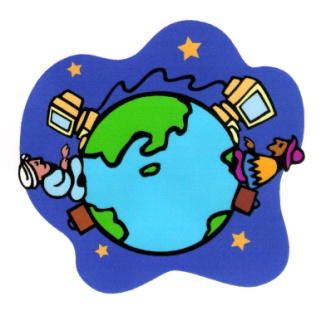 Umieszczanie utworu na stronach internetowych nie oznacza możliwości jego bezpłatnego kopiowania, a jedynie bezpłatną dostępność.
Można bezpłatnie wykorzystać materiały dostępne w Internecie, tak jak utwory pozyskane z innych źródeł i na takich samych zasadach ( w ramach użytku prywatnego lub publicznego)
Internet a prawo autorskie Podstawowe zasady
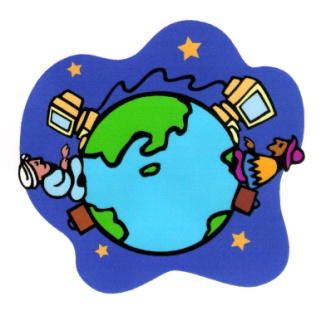 Należy zawsze podawać autora oraz źródło, z którego dzieło zostało pozyskane ( np. adres strony WWW i datę wersji strony ).
Należy w każdym przypadku uzyskać zgodę autora na rozpowszechnianie twórczości w Internecie.
Rozpowszechnianie programu komputerowego   ( lub twórczych baz danych) w Internecie wymaga zgody podmiotu uprawnionego ( np. producenta oprogramowania)
Internet a prawo autorskie Podstawowe zasady
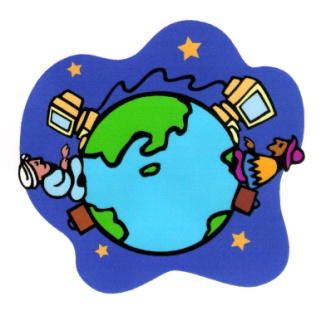 Zamieszczanie prezentacji multimedialnej w Internecie wymaga zgody autorów wszystkich dzieł w niej użytych.
Wprowadzenie do Internetu utworów lub przedmiotów praw pokrewnych bez zgody podmiotu uprawnionego może skutkować odpowiedzialnością cywilną lub karną.
Poznaj szczegóły
Zasad eksploatacji Internetu
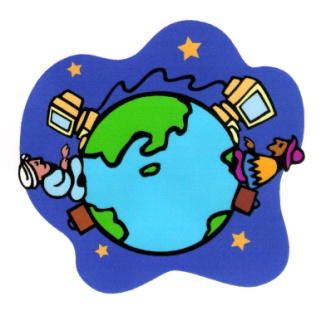 Korzystanie z materiałów dostępnych w Internecie
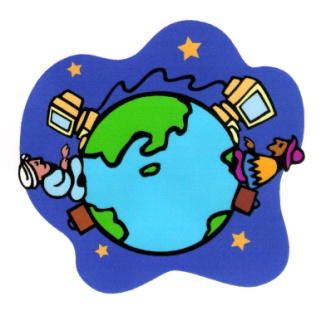 Umieszczanie każdego rodzaju dzieła na stronach internetowych nie oznacza możliwości jego bezpłatnego kopiowania, a jedynie bezpłatną dostępność.
Każdy ( również uczeń i nauczyciel) może korzystać bezpłatnie z zasobów Internetu w ramach dozwolonego użytku prywatnego.
Rozpowszechnianie materiałów w Internecie
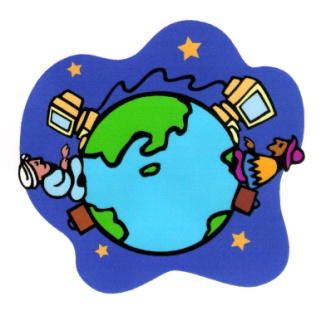 Jeśli ktoś chce użyć utworu – np. zdjęcia, rysunku, filmu, tekstu, utworu muzycznego – na stronie internetowej, blogu, w portalu społecznościowym czy innym miejscu w sieci, zawsze musi uzyskać zgodę właściciela praw autorskich.
Wprowadzenie przedmiotów praw pokrewnych do Internetu również wymaga zgody podmiotu uprawnionego ( np. artysty wykonawcy, producenta, nadawcy, wydawcy)
Internet a twórczość multimedialna
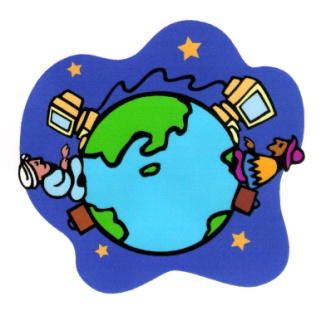 Dozwolone jest tworzenie multimedialnych prezentacji, które zawierają cudze utwory             ( zdjęcia, filmy, muzykę, itd.) i bezpłatne wykorzystanie ich na zajęciach w szkole.
Jeśli jednak ktoś chce udostępnić taką prezentację na szkolnej stronie internetowej, musi uzyskać zgodę autorów wszystkich dzieł w niej użytych ( np. autorów zdjęć czy muzyki).
Internet a program komputerowy(twórcza baza danych)
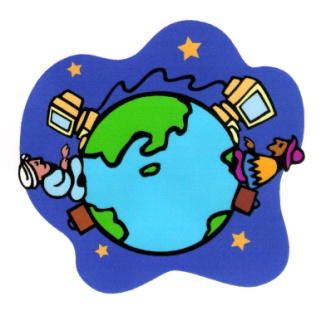 Użytkownik programu, który legalnie wszedł w jego posiadanie ( np. kupując licencjonowany program), nie może bez zgody podmiotu uprawnionego (producenta oprogramowania) udostępniać go w Internecie.
Twórczej bazy danych nie można bez zgody właściciela majątkowych praw autorskich wprowadzać do Internetu. Dotyczy to również części takiej bazy.( np. spis pracowników szkoły oparty na określonym podziale, lista uczniów wycieczki, obozu, lista korzystających z zasobów biblioteki )
Odpowiedzialność za nielegalne rozpowszechnianie materiałów w Internecie
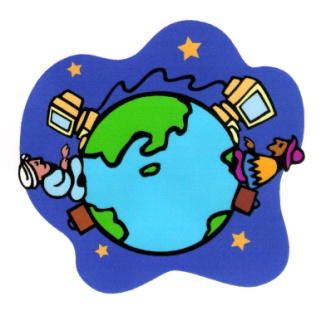 Wprowadzenie do Internetu utworów lub przedmiotów praw pokrewnych bez zgody podmiotu uprawnionego może skutkować odpowiedzialnością z tytułu naruszenia majątkowych praw autorskich lub pokrewnych.
Bibliografia
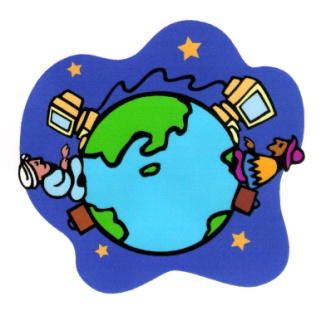 Bońkowski Dominik: Zgodnie z prawem: Do kogo należą prawa autorskie strony internetowej wykonanej przez autora zatrudnionego na podstawie umowy o pracę? W:Wszystko dla Szkoły, 2010, nr 10, s.16
Skrzyński Dariusz: Prawo autorskie w szkole, czyli … zasady eksploatacji internetu. W: Biblioteka w Szkole, 2010, nr 5 s. 8 – 11
Podstawa prawna:
Ustawa z 4 lutego 1994 o prawie autorskim i prawach pokrewnych ( Dziennik Ustaw 2000, nr 80, poz.904 )